Comprehensive characterization of tumor immune contexture changes induced by cytotoxic agents in lung and rectal cancer
PhD student: Zuzanna Nowicka, MD     Promotor: Prof. Wojciech Fendler    
Department of Biostatistics and Translational Medicine, Medical University of Lodz, Poland
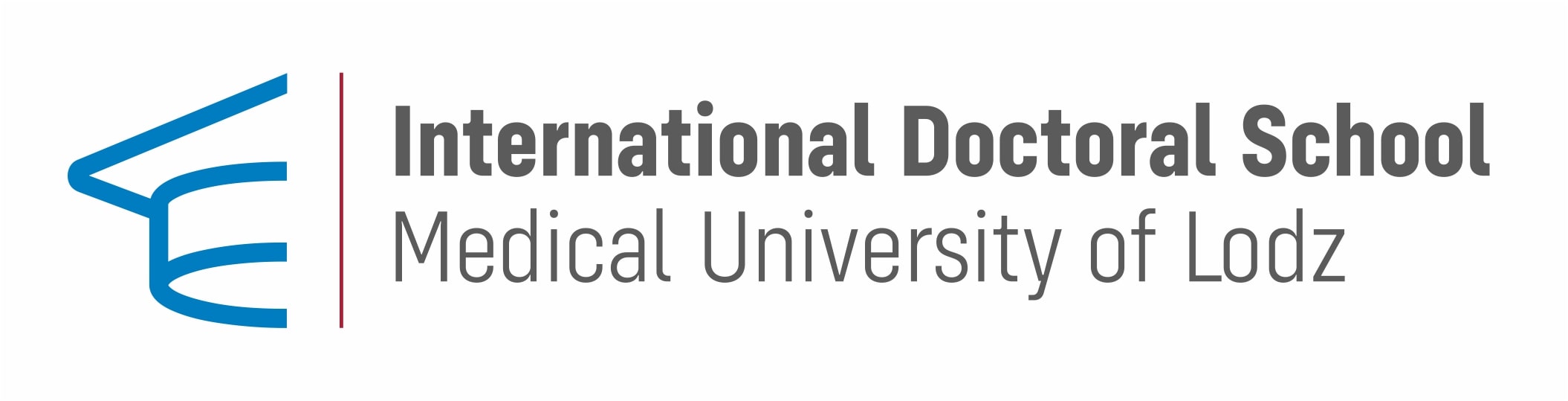 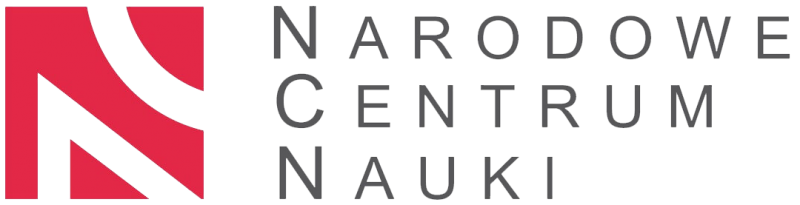 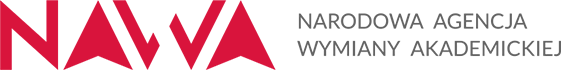 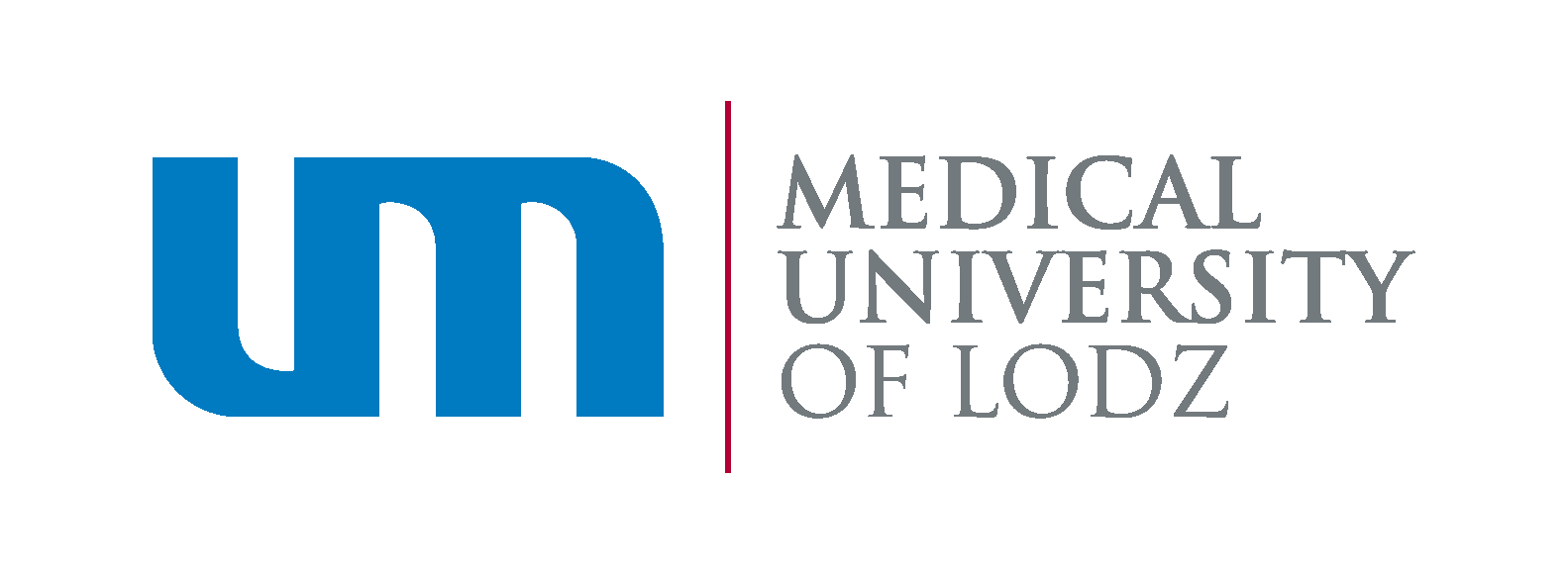 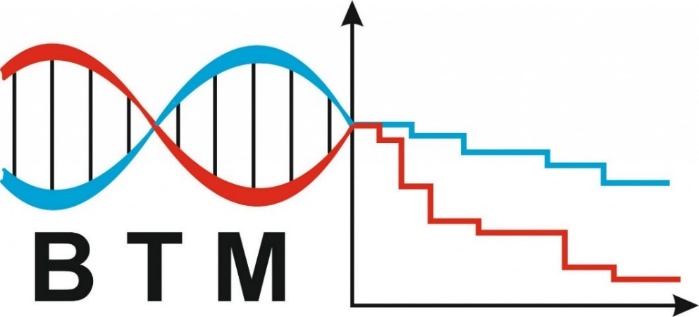 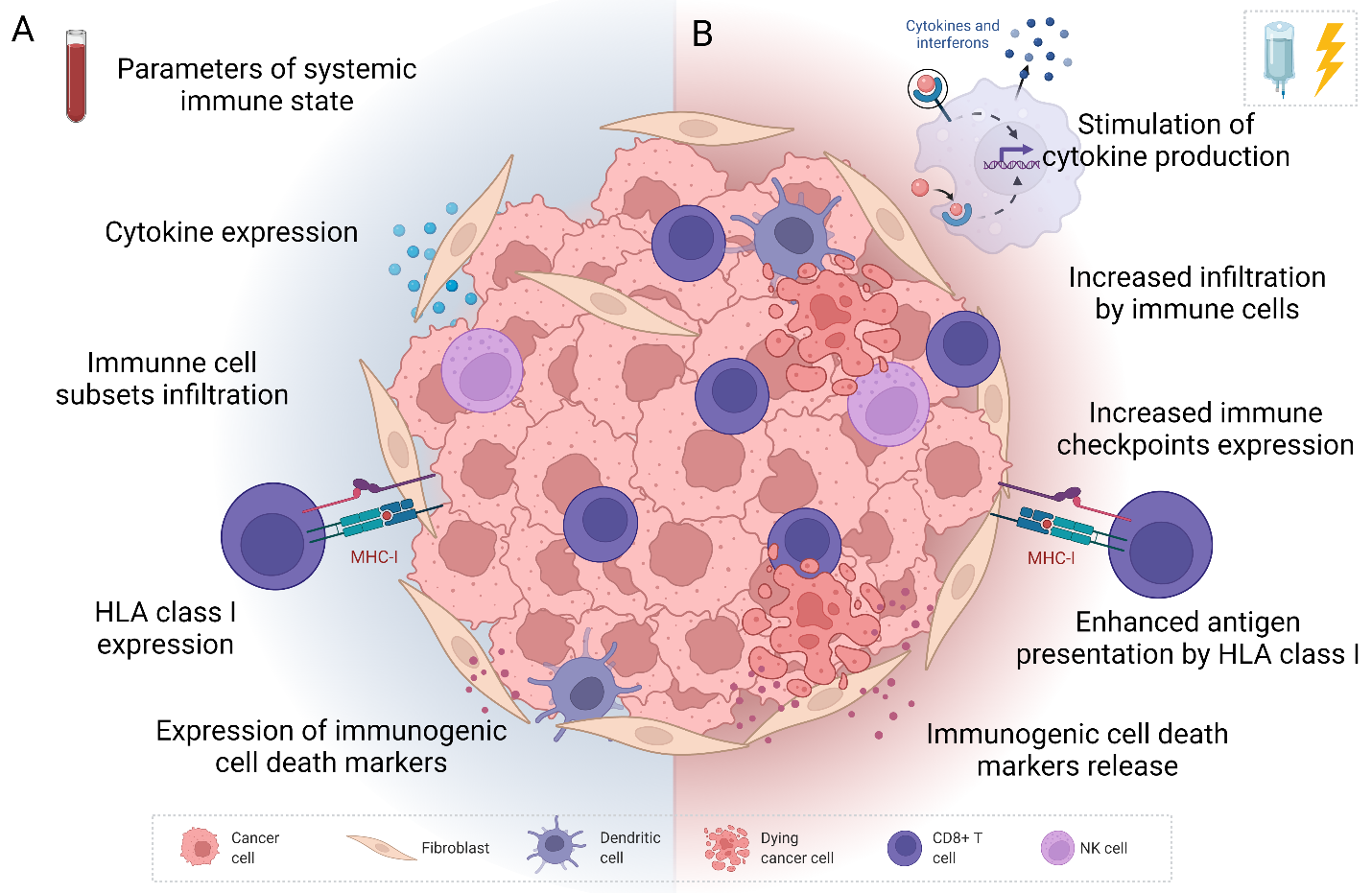 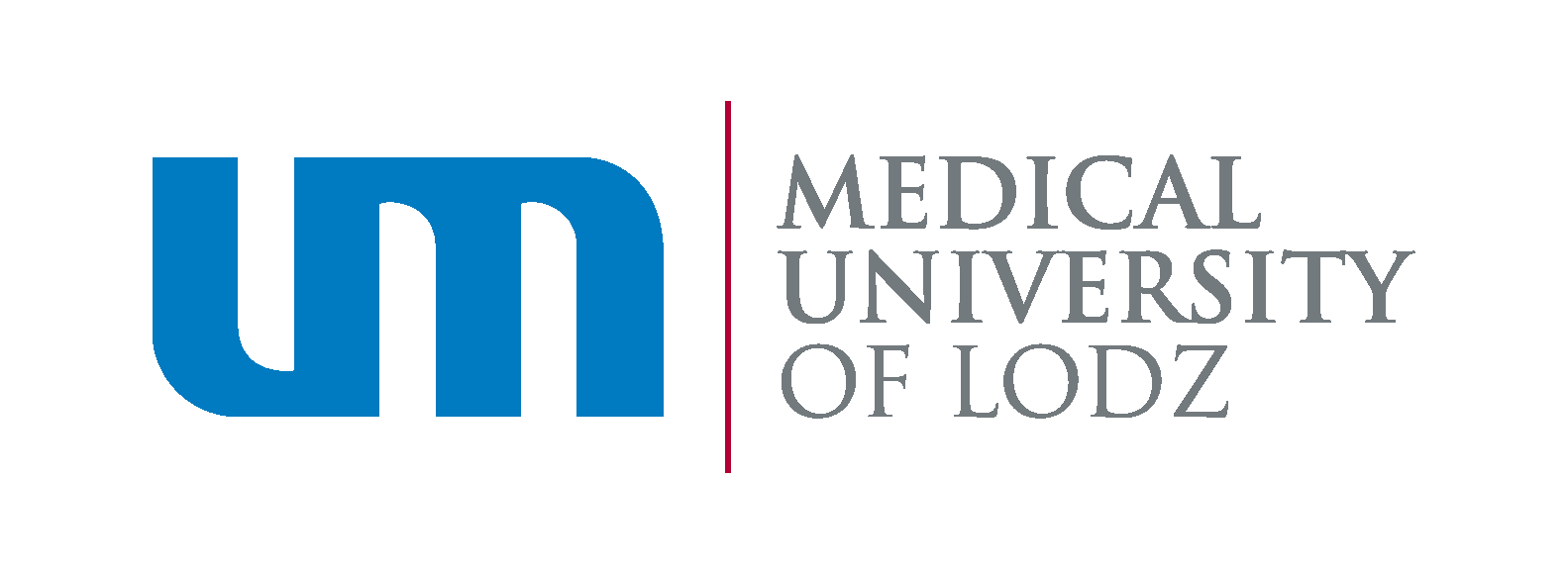 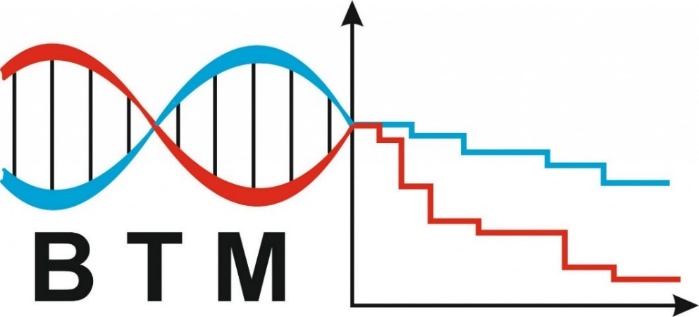 Research aims
To characterize the systemic response to radiotherapy and the spatial immune microenvironment of non-small-cel lung cancer (NSCLC) tumors resected shortly after chemoradiotherapy
To evaluate lymphocyte infiltration in rectal tumors resected after neoadjuvant chemoradiotherapy (CHRT) with respect to their intrinsic radiosensitivity established via gene expression-based indices. 
We hypothesize that radiotherapy is more immunogenic in tumors characterized by high intrinsic radiosensitivity.
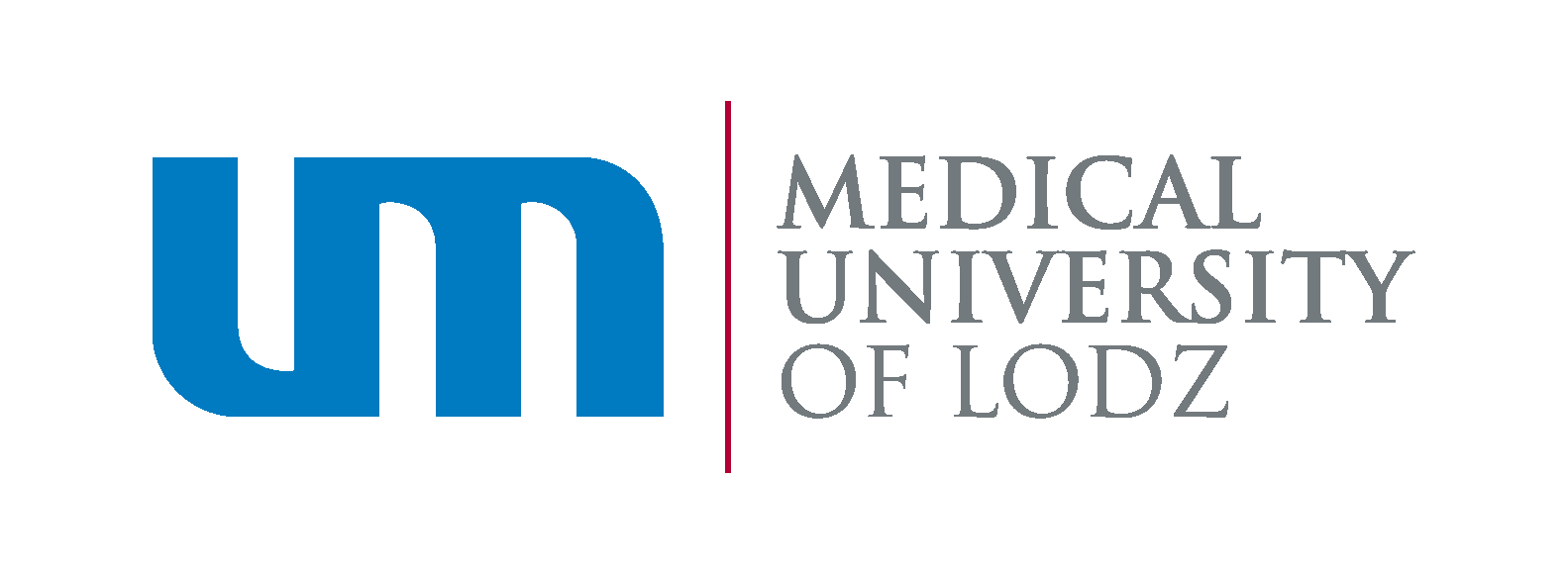 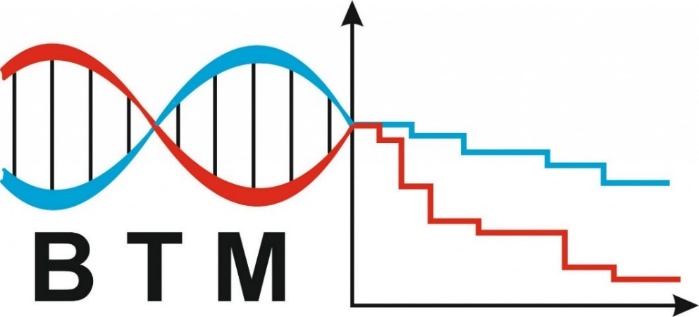 Identifying predictors of radiation-induced lymphopenia
To identify predictors of radiation-induced lymphopenia in patients with NSCLC treated with RT, we retrospectively analysed data of 306 patients treated with radical-intent RT
Patients were treated in three participating centers
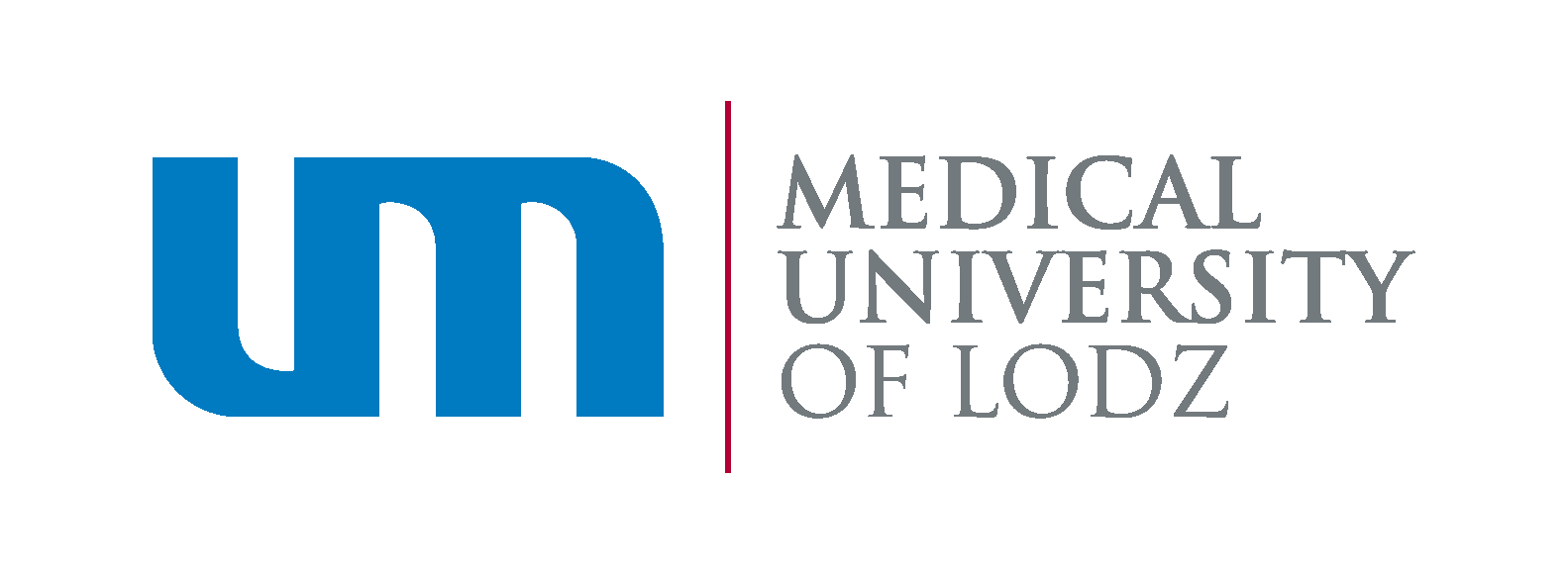 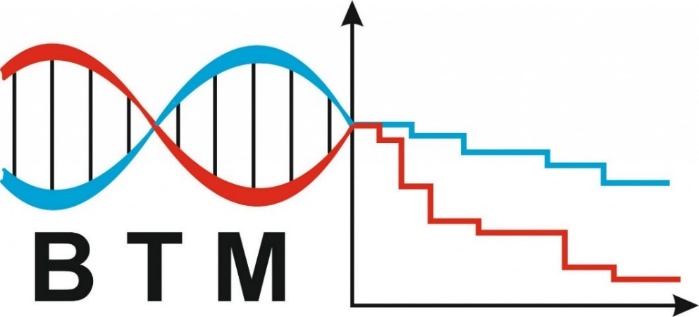 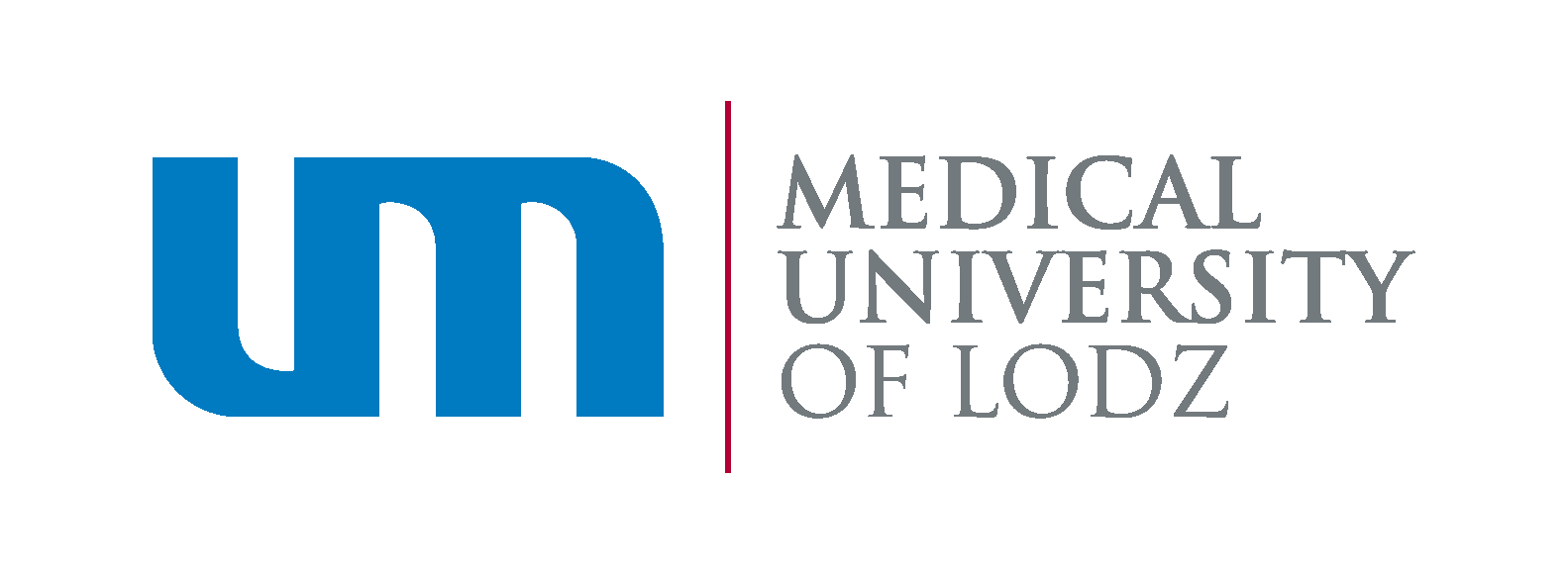 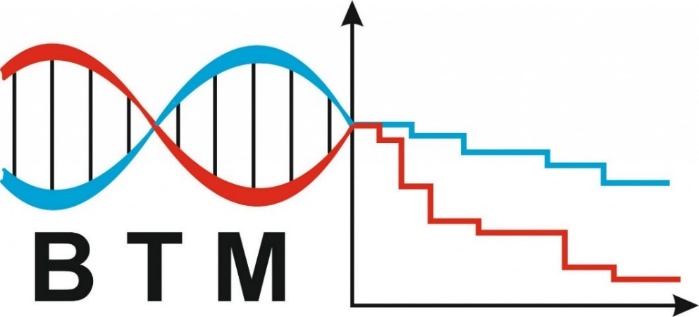 Lymphocyte decline during RT
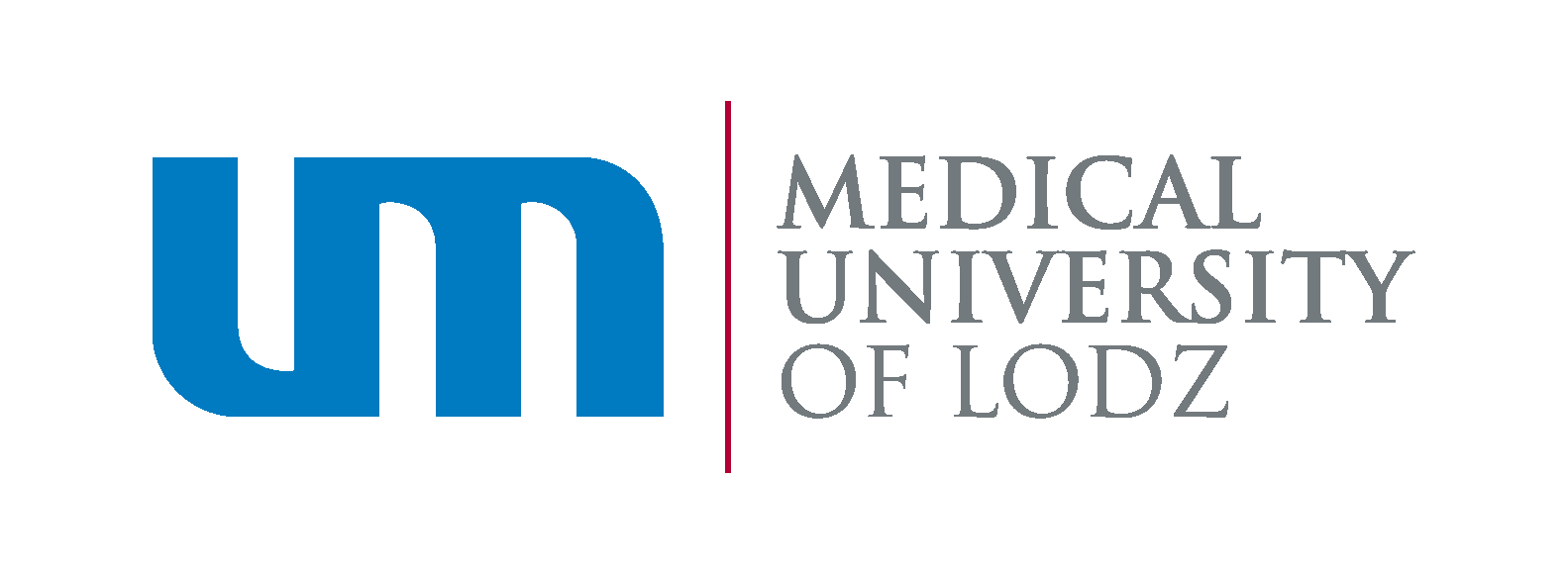 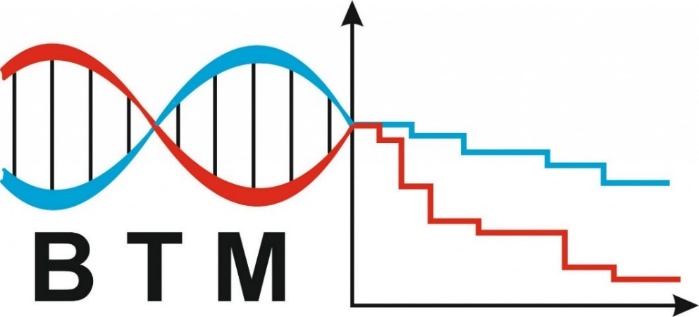 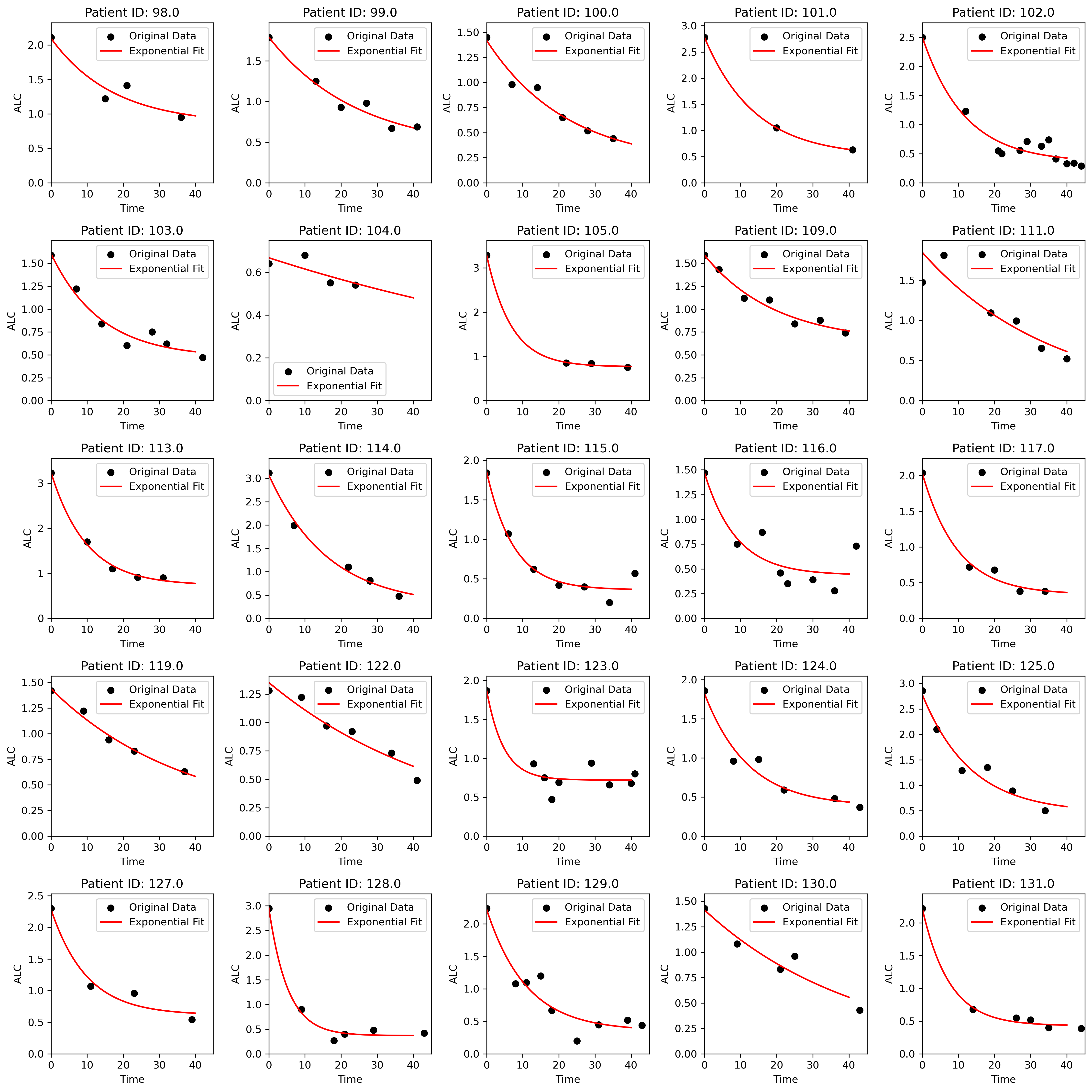 Individual fits: exponential decay equation
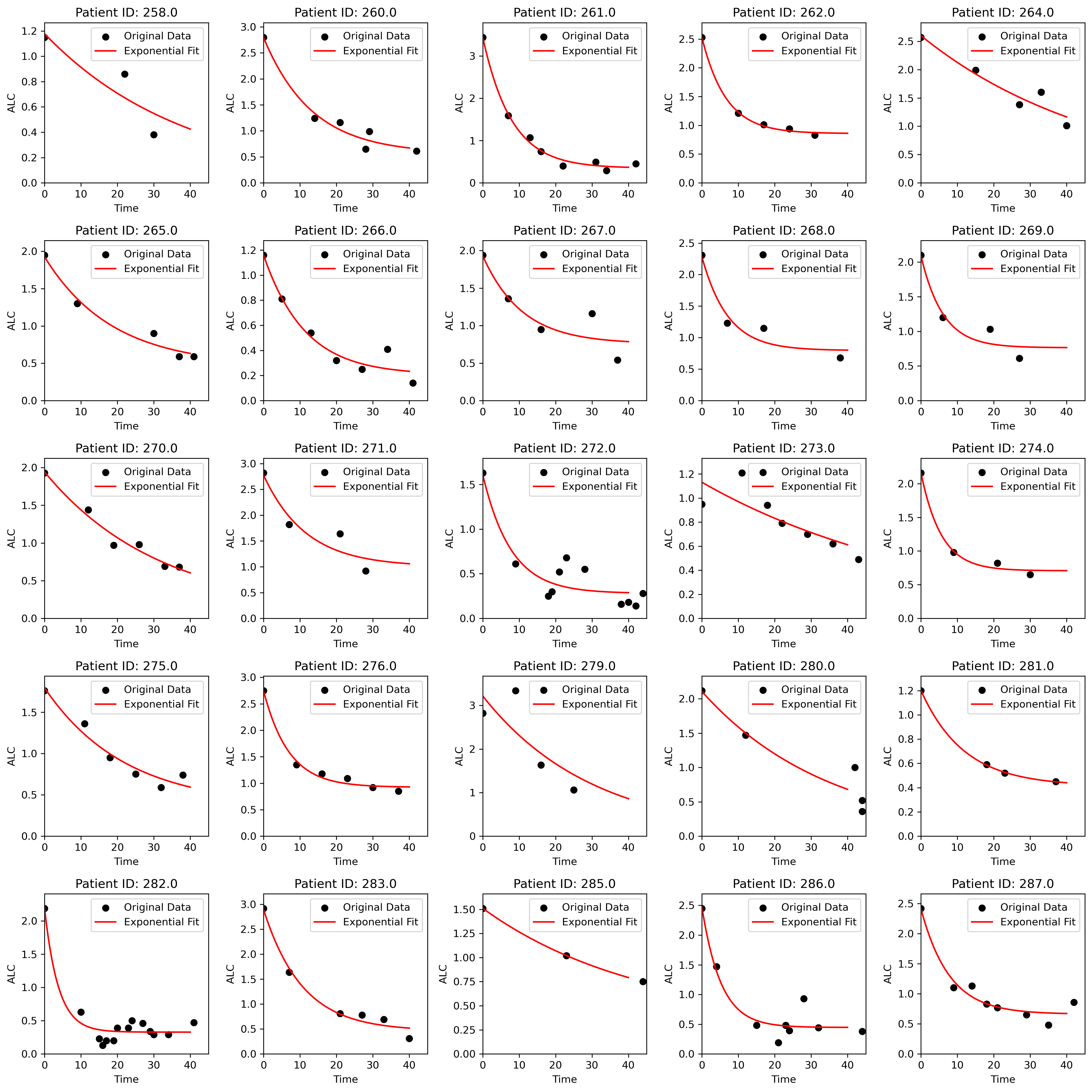 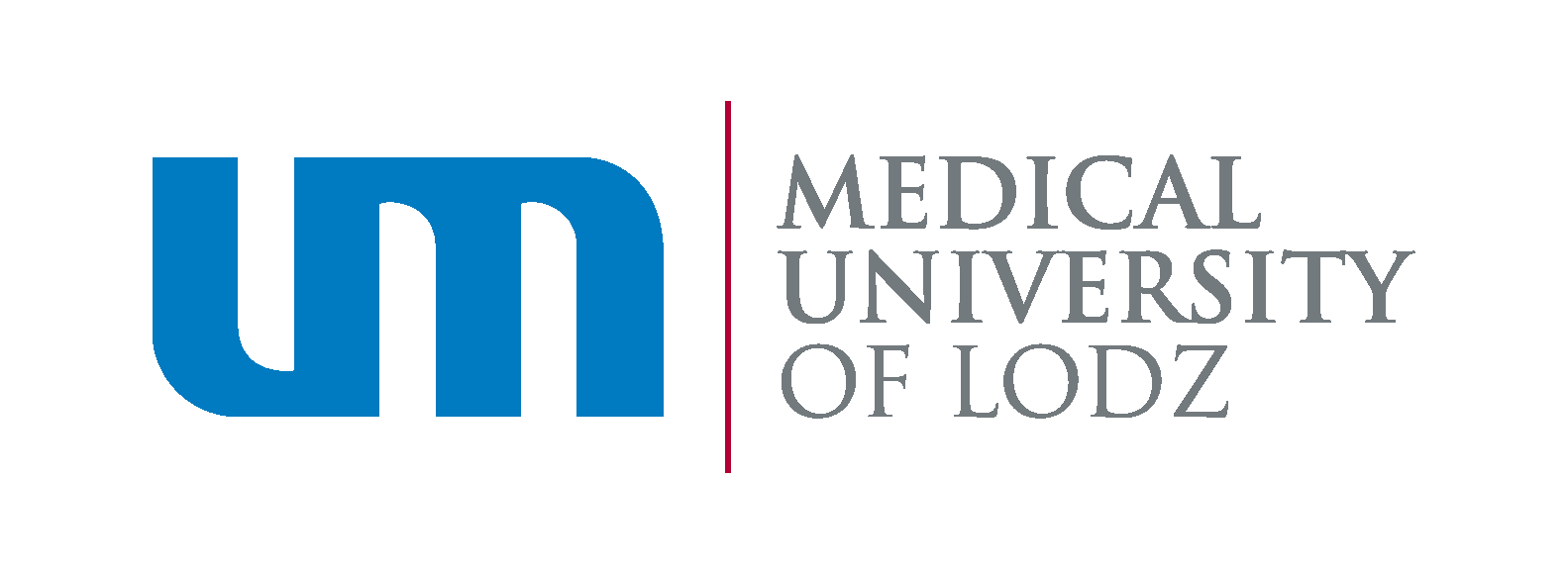 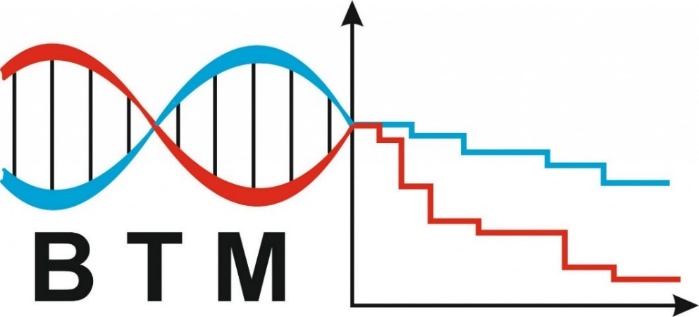 Dosimetric predictors of lymphopenia
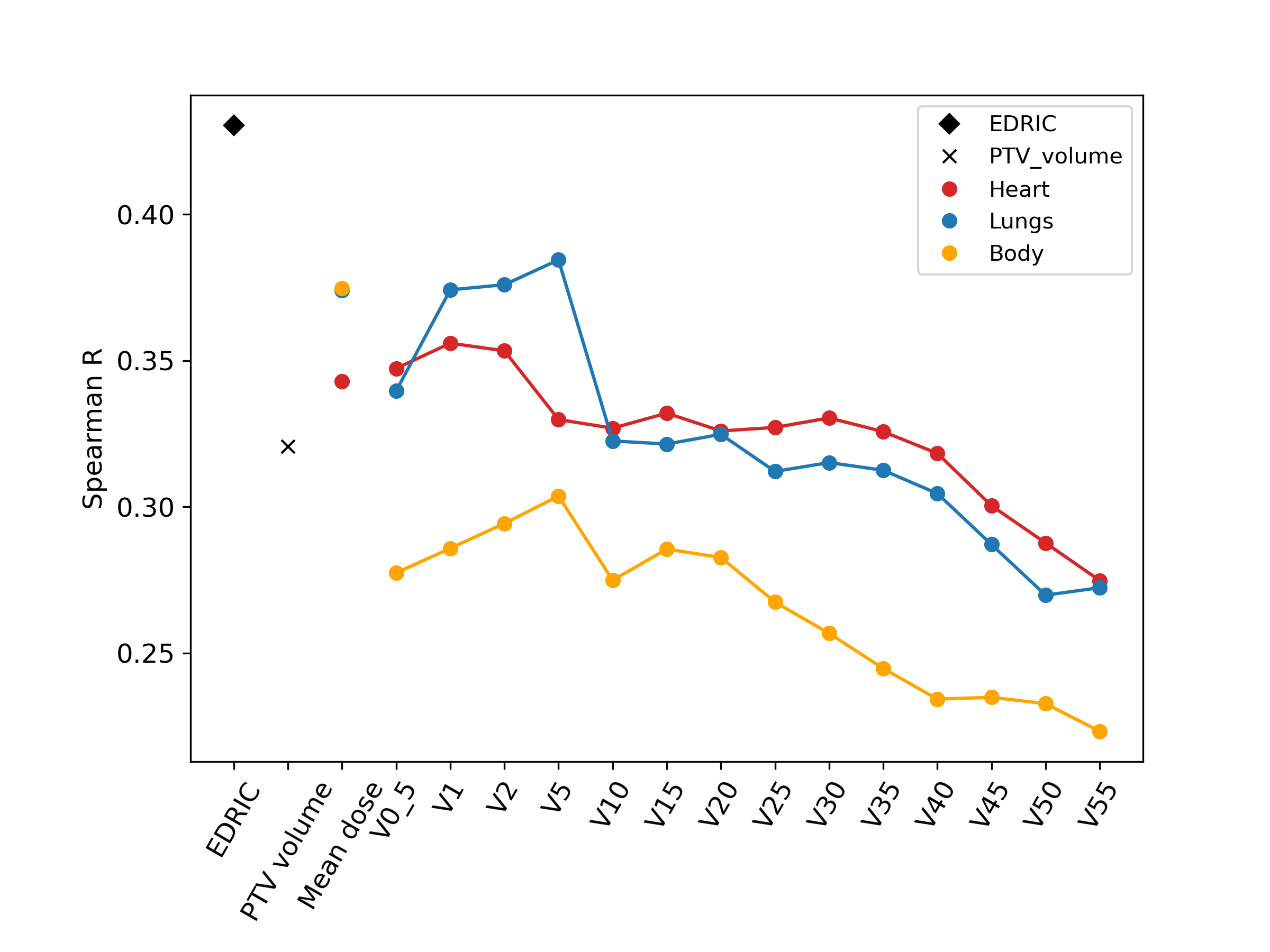 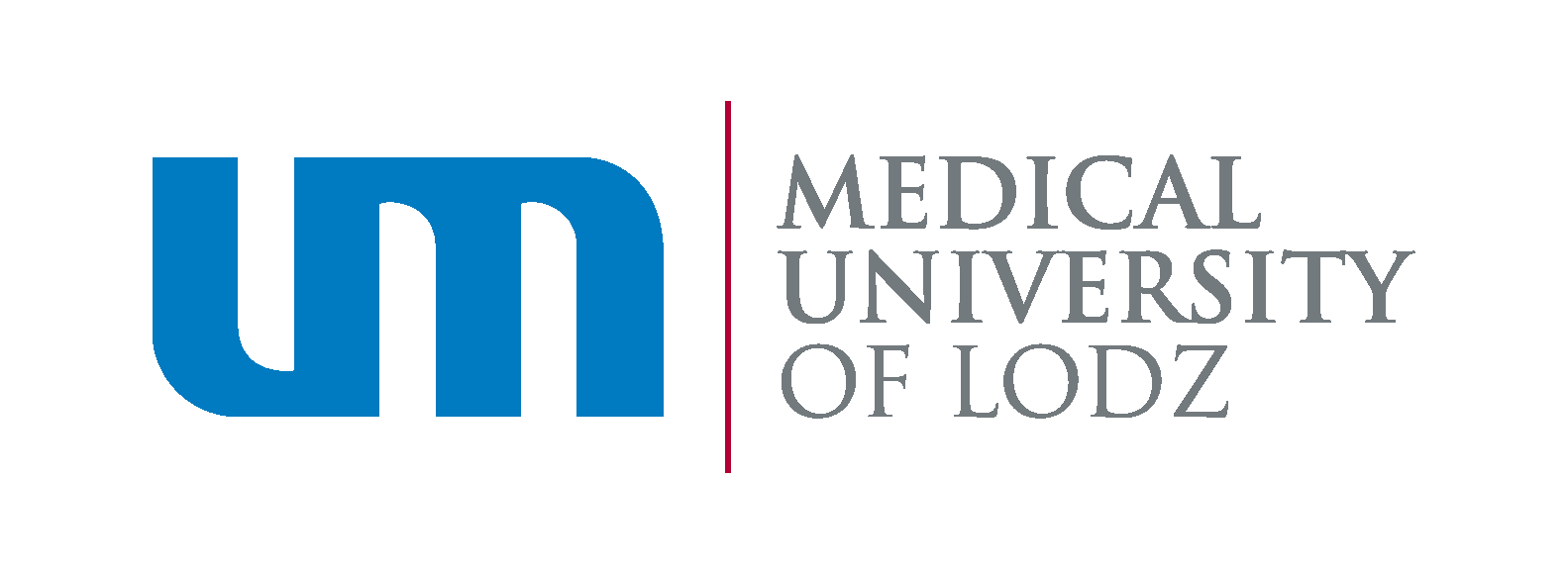 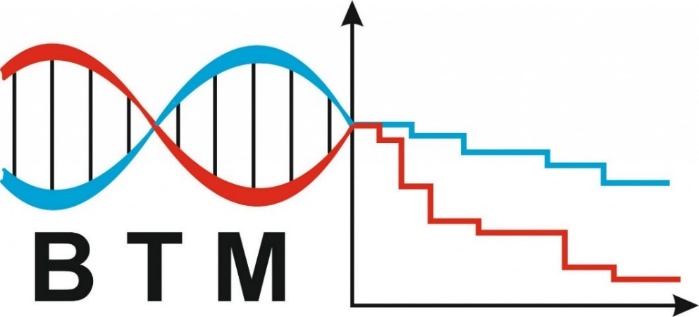 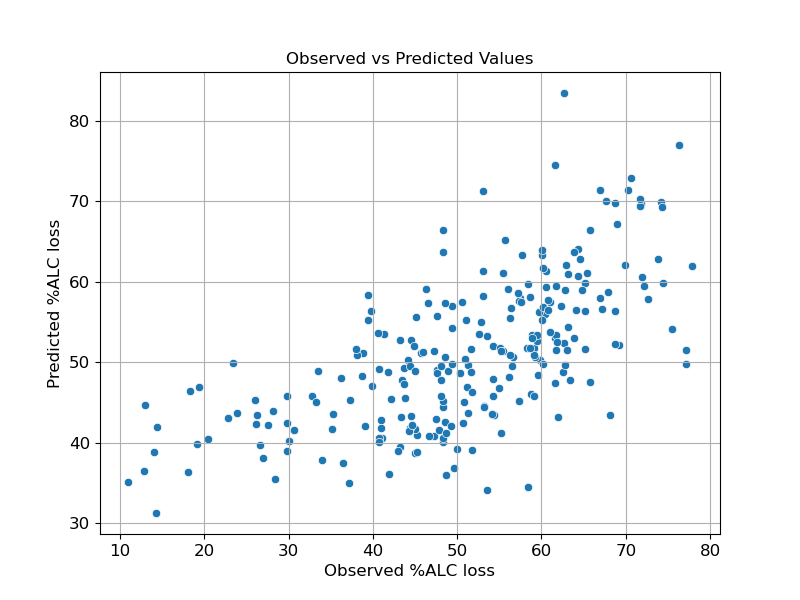 Final model performance
Multivariable model based on CRT use, baseline ALC and first principal component (PC1) of the dosimetric predictors showed good predictive performance
bias-corrected R2=0.403
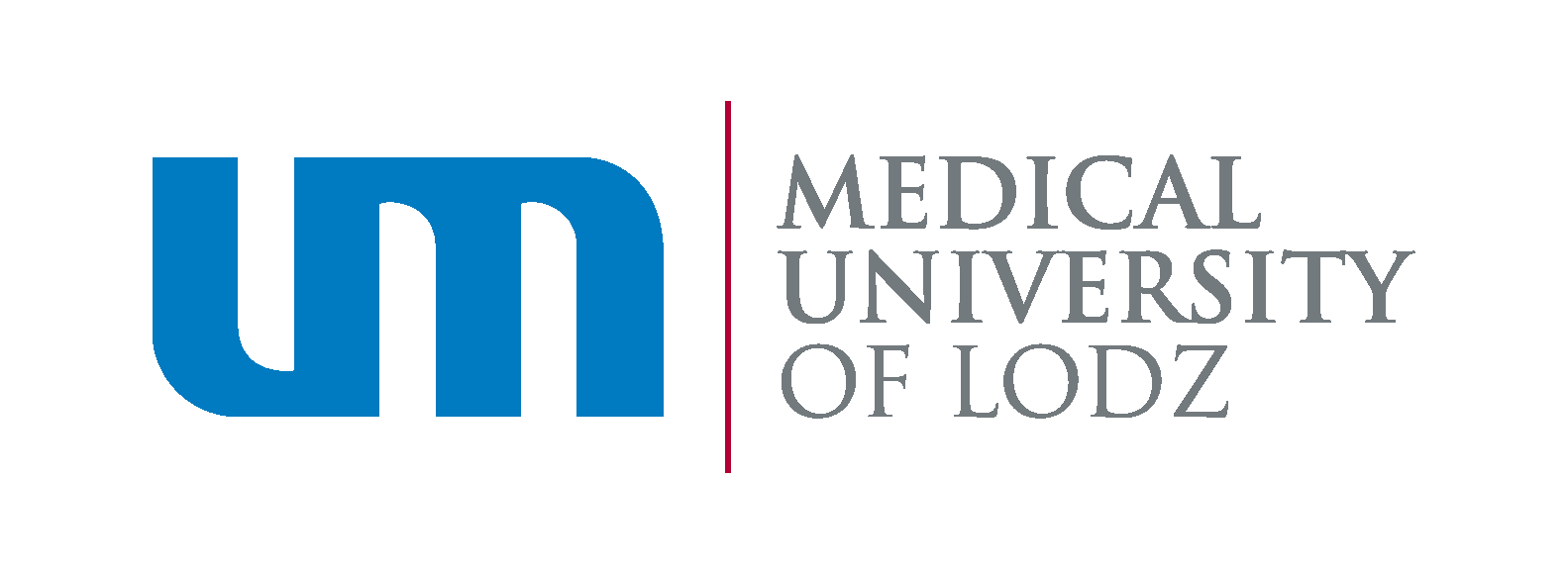 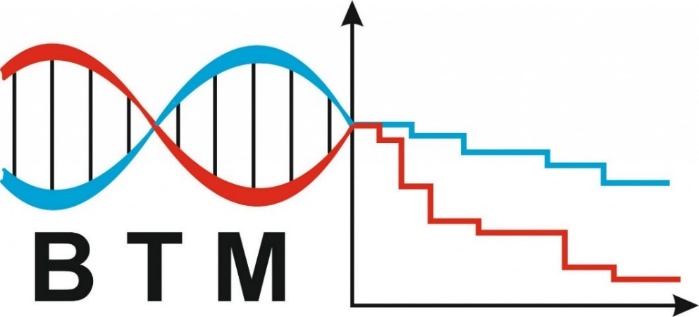 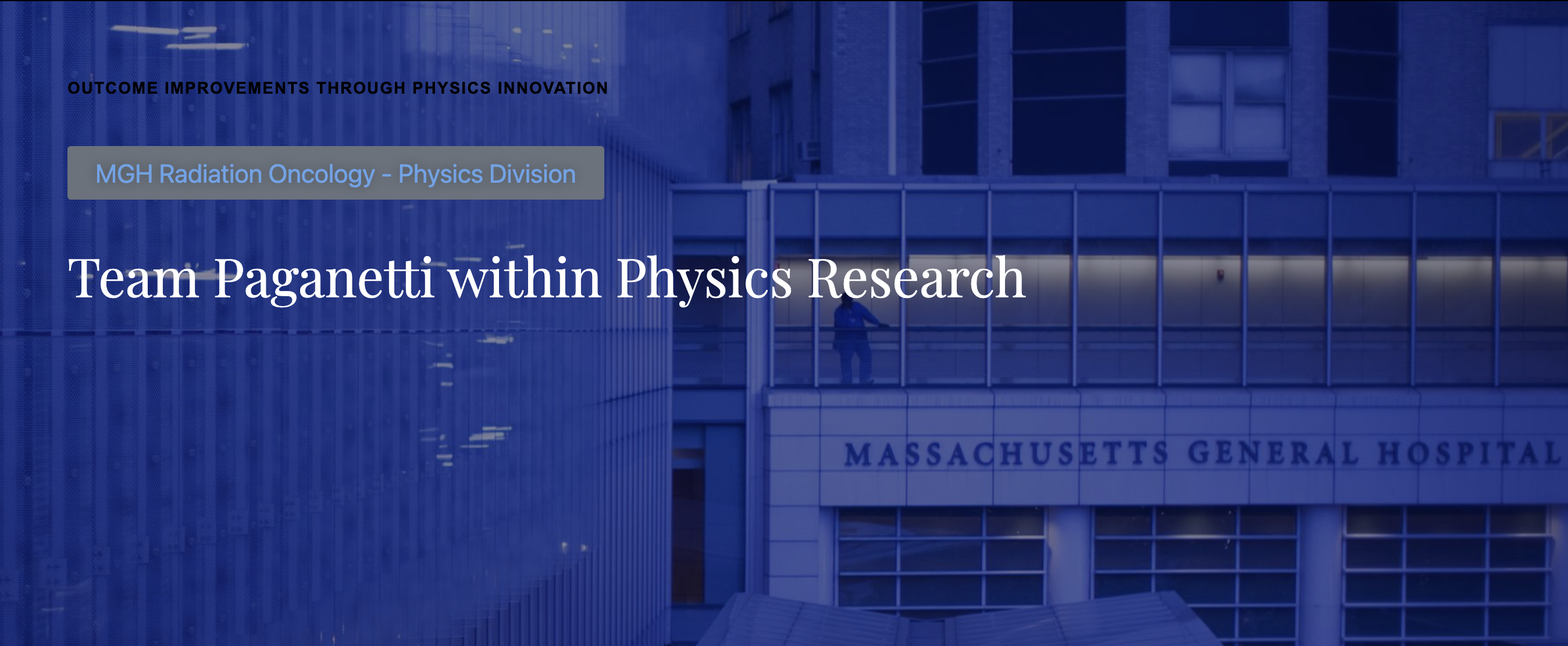 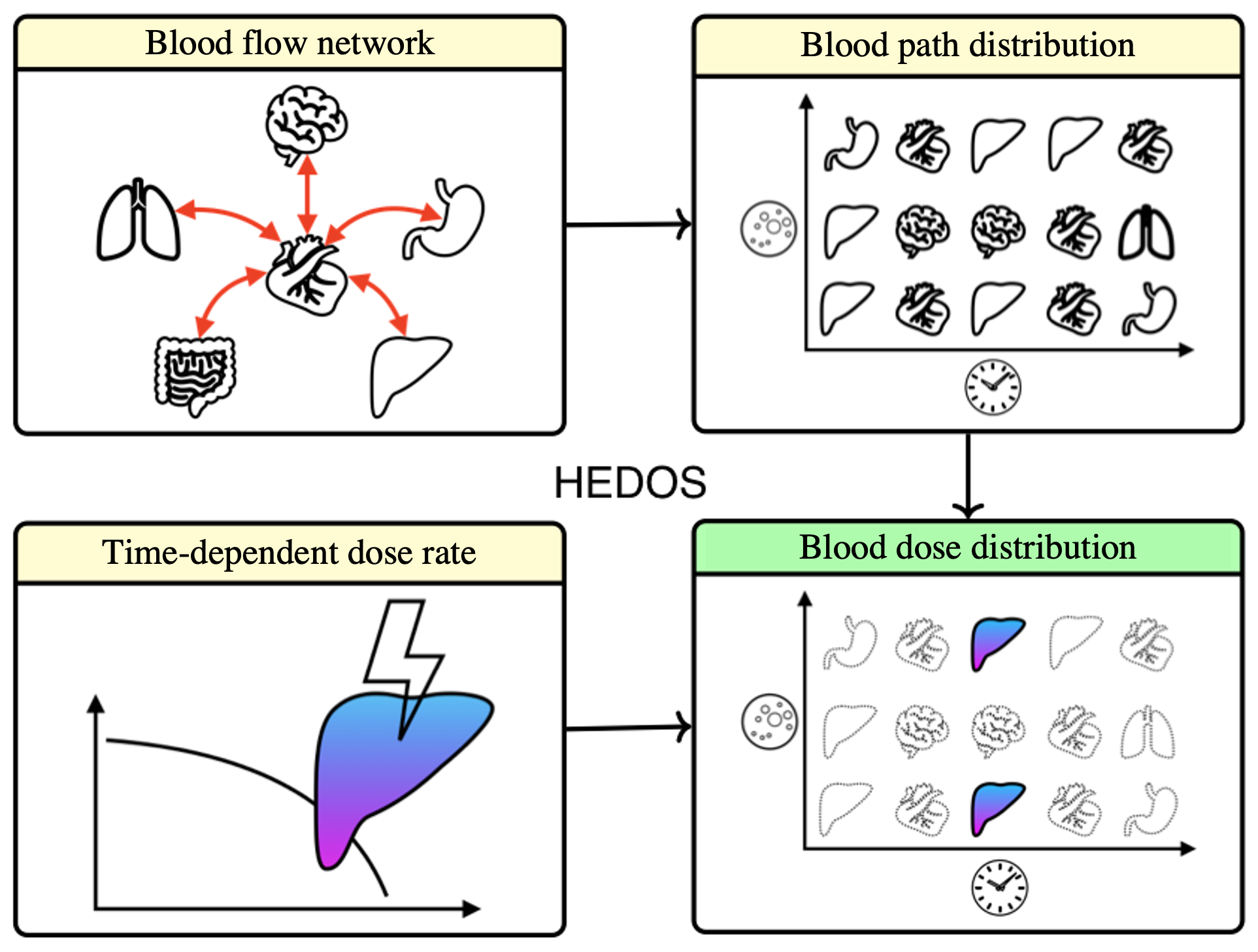 Complementary approach: characterizing immune microenvironment of NSCLC before and after RT
Patients with locally advanced NSCLC
Patients with primary resection (N=36)
Patients who received CHT before surgery (N=19)
Patients who received CHRT before surgery (N=27)
Approval was obtained from the bioethics committee (RNN/102/21/KE, KE/187/22)
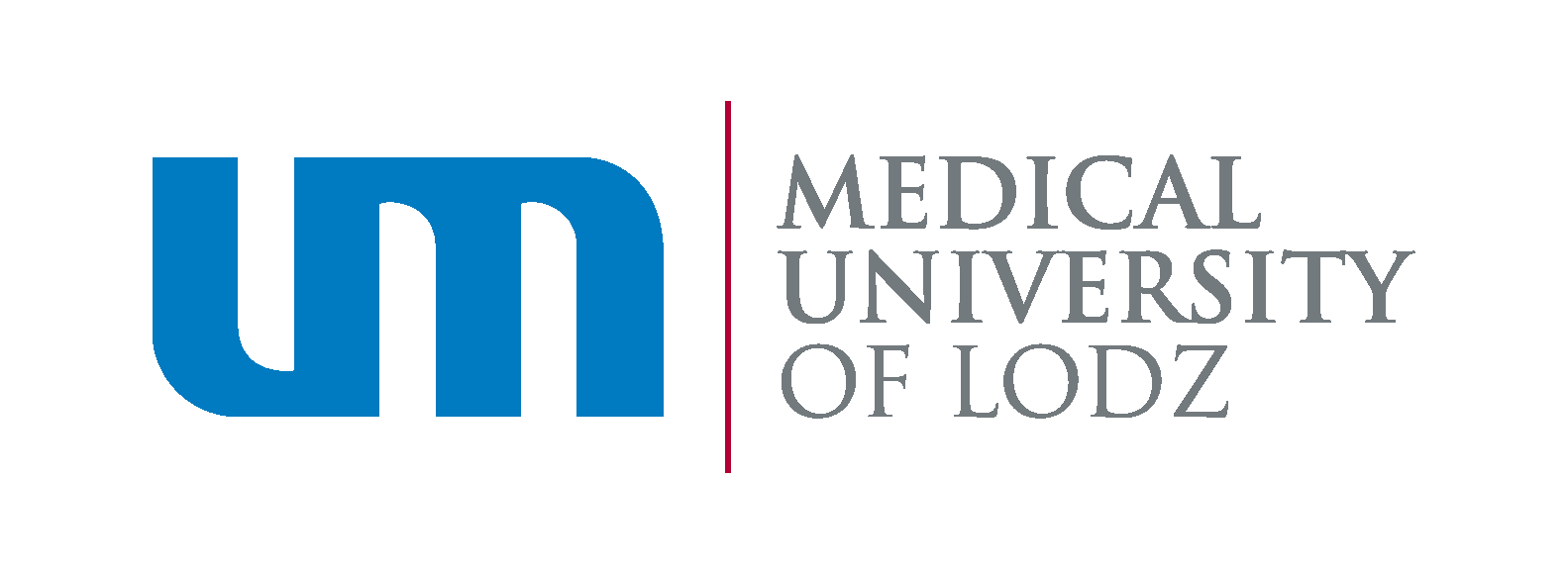 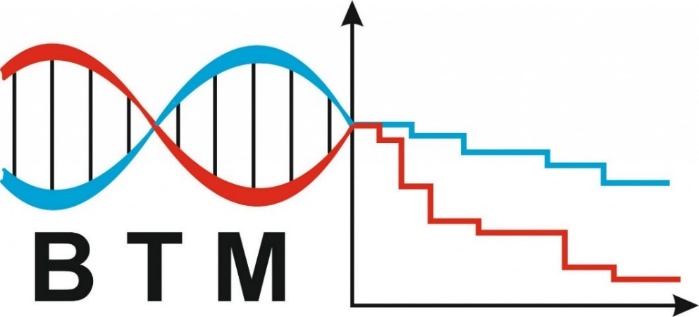 Complementary approach: characterizing immune microenvironment of NSCLC before and after RT
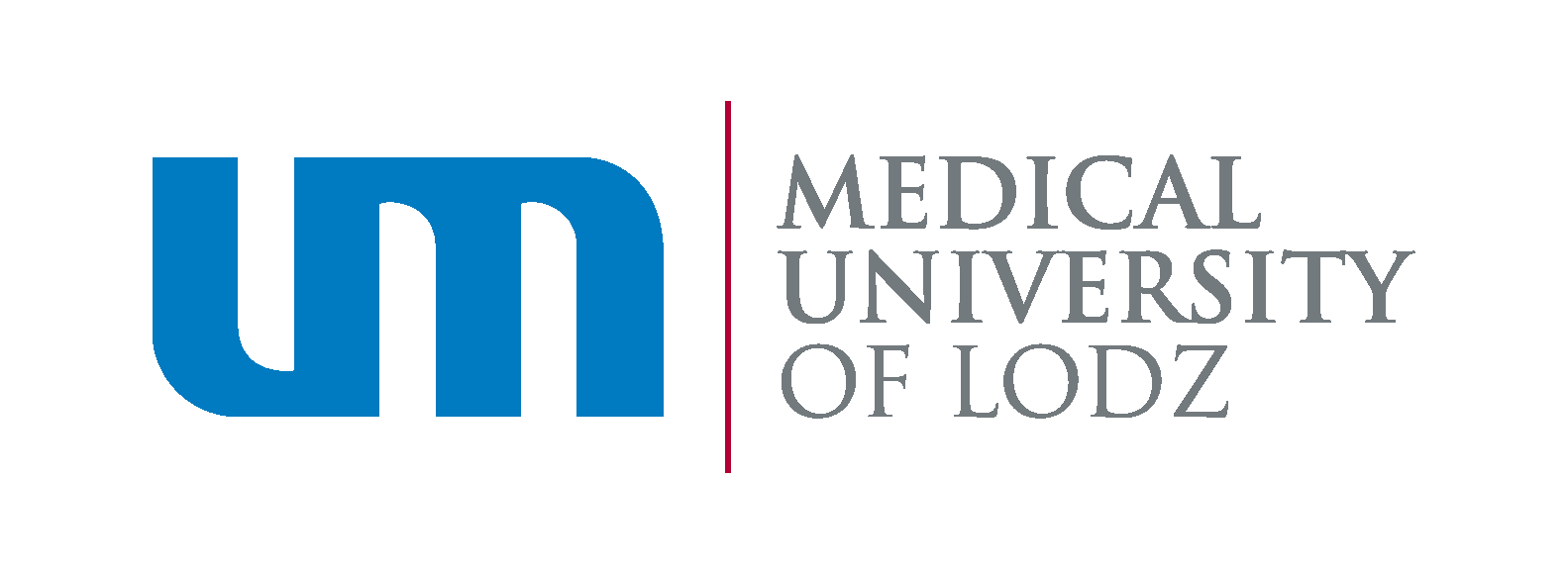 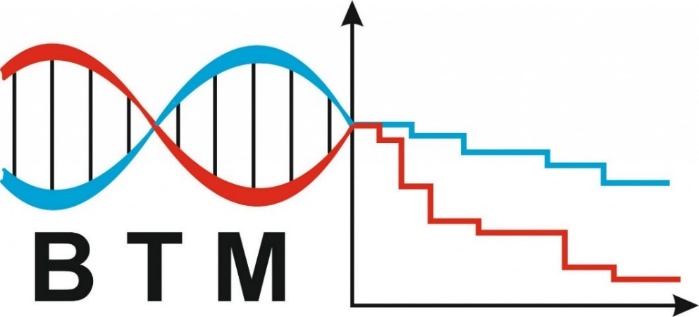 Complementary approach: characterizing immune microenvironment of NSCLC before and after RT
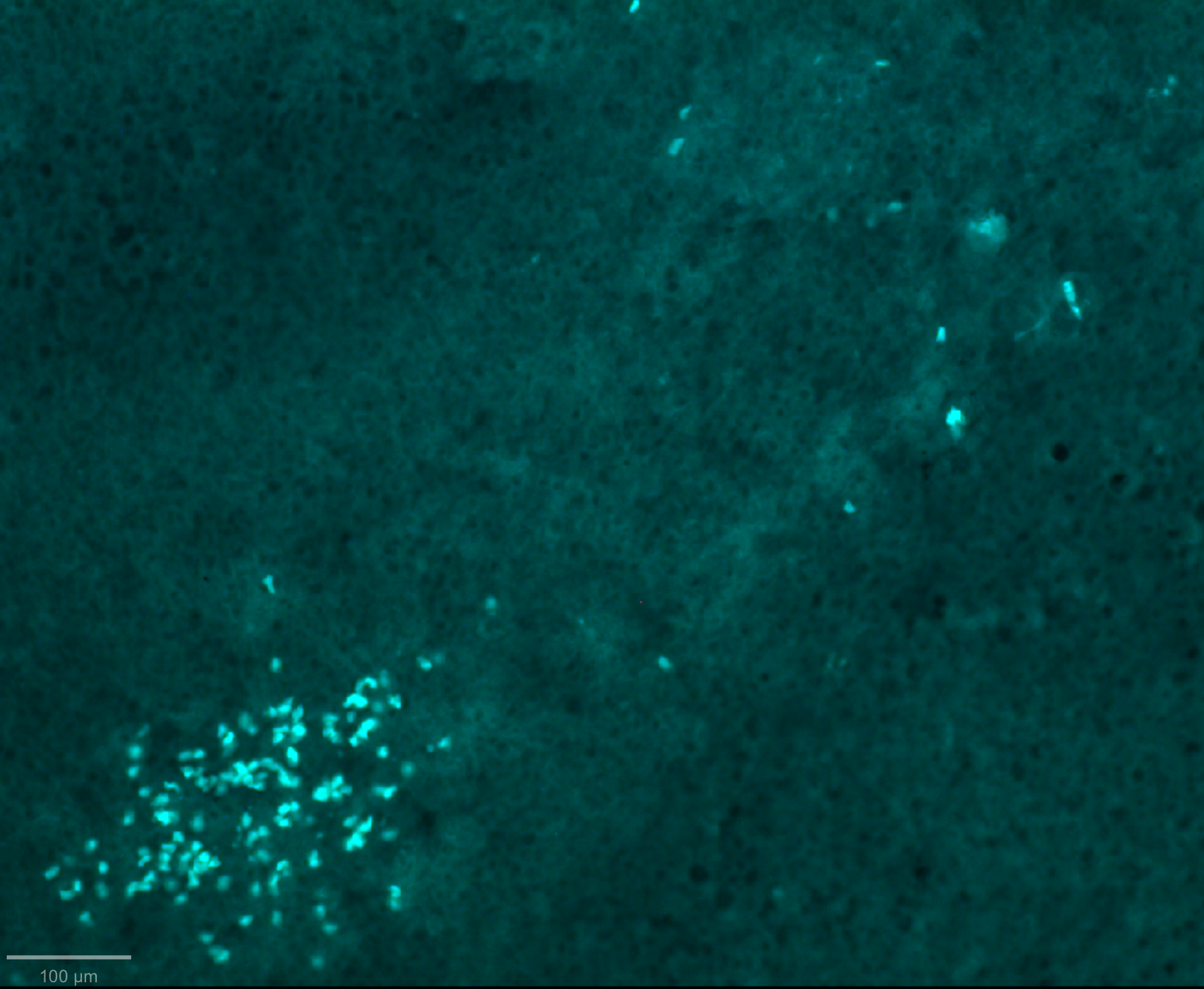 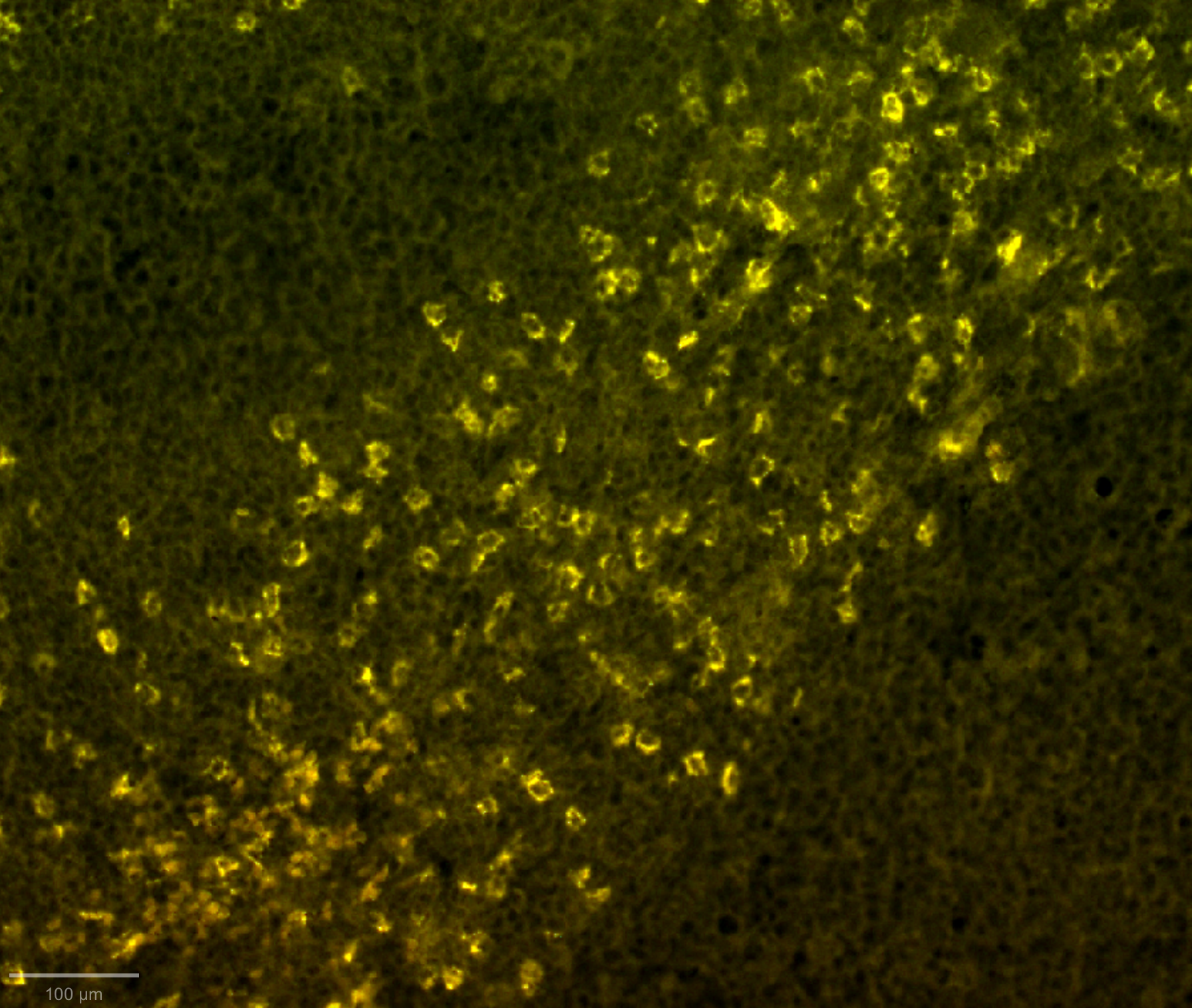 Single-plex immunofluorescence staining for CD8 (A) and CD68 (B) in control tonsil tissue, performed during slide library preparation using Opal 7 solid tumor immunology kit.
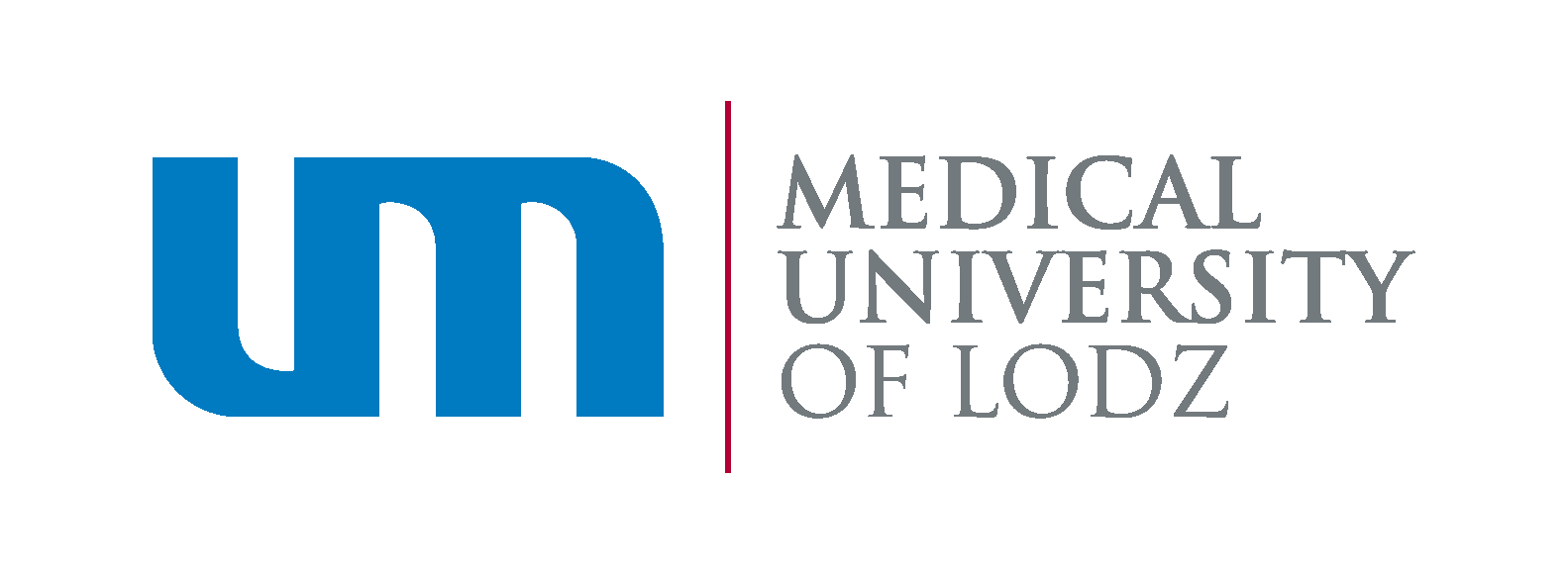 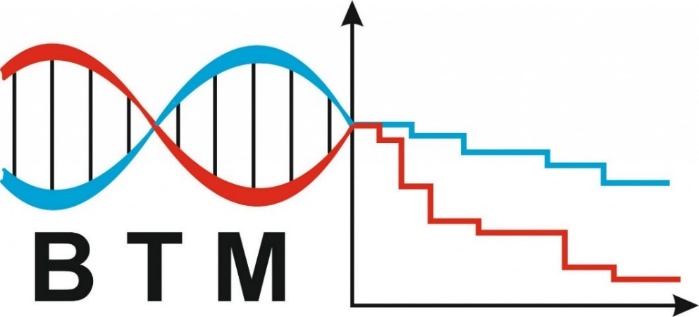 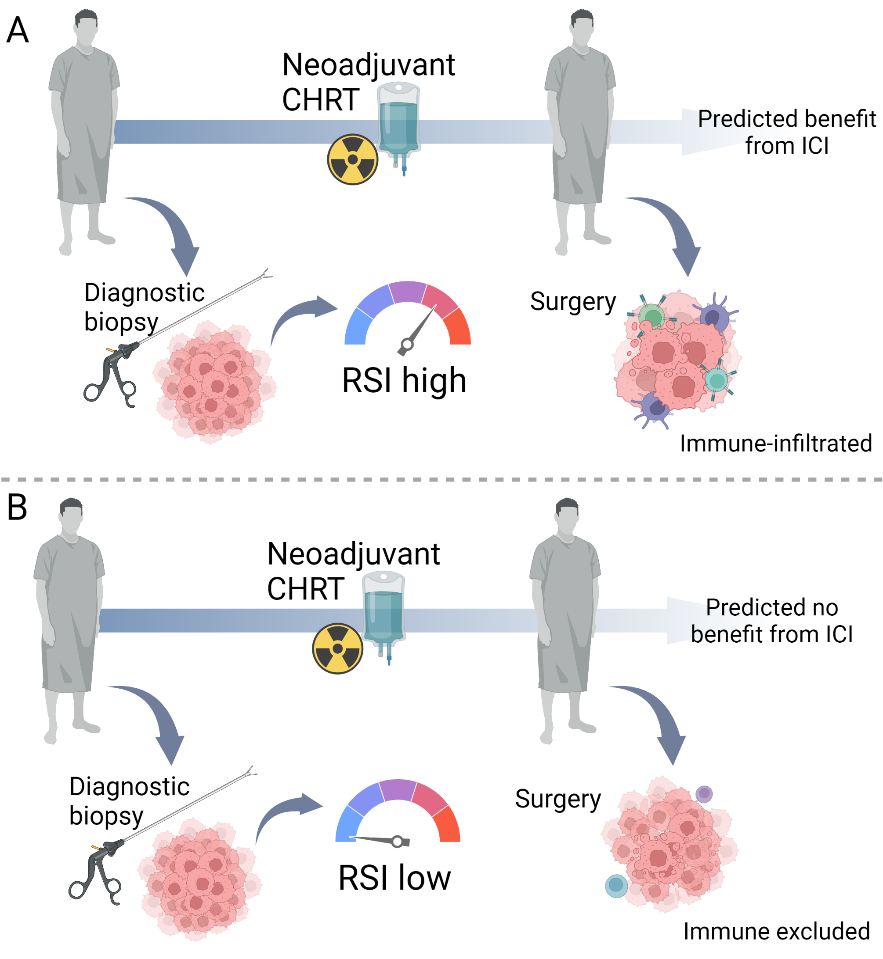 Intrinsic tumour radiosensitivity as a marker of chemoradiotherapy-induced immunogenic effects in rectal cancer
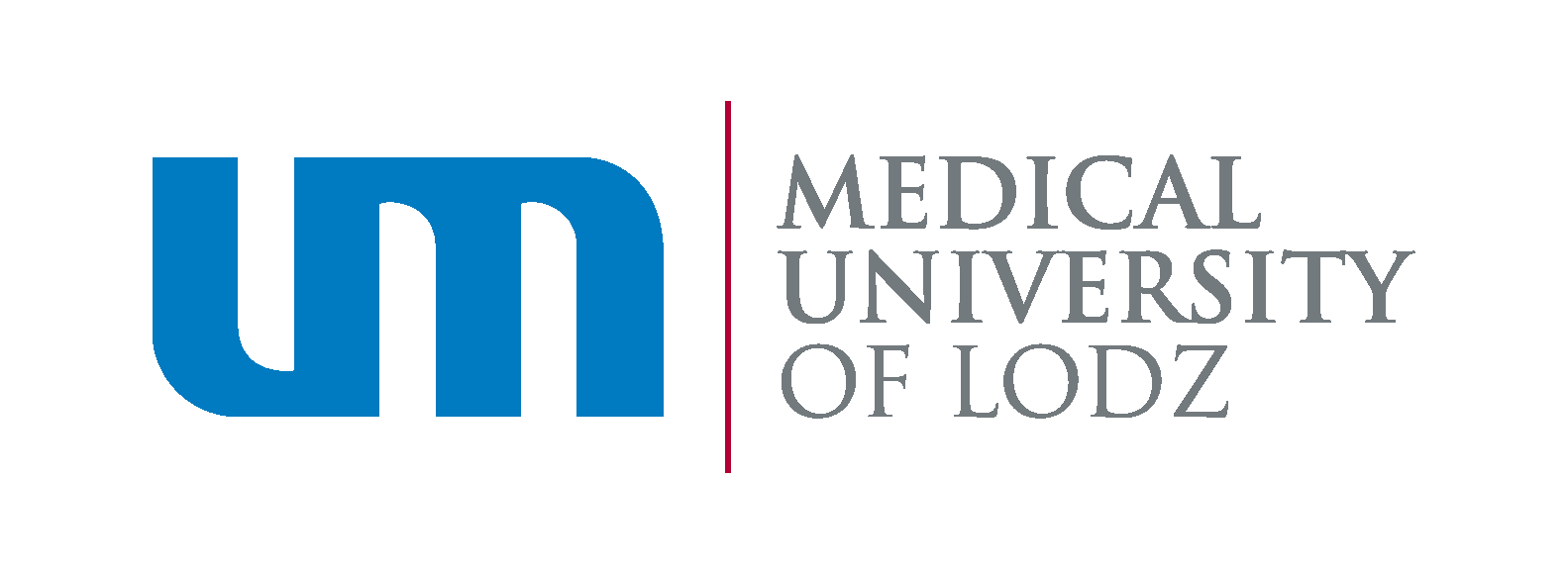 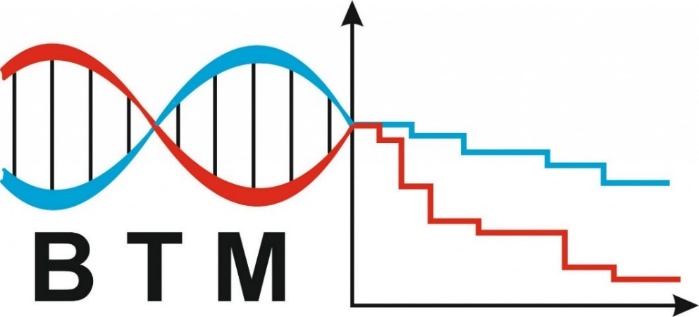 Radiosensitivity as marker of chemoradiotherapy-induced immunogenic effects in rectal cancer
Bioethics committee approval was obtained (RNN/23/23/KE)
Patient recruitment was initiated in three participating cancer centers (WUM, Barlicki Clinical Hospital and Brzeziny Medical Center)
Diagnostic tumour biopsies and post-operative material will be collected according to the standard procedures and used for laboratory assessments (gene expression using NanoString nCounter in pre-operative material and IHC staining for infiltrating lymphocytes in pre- and post-operative samples)
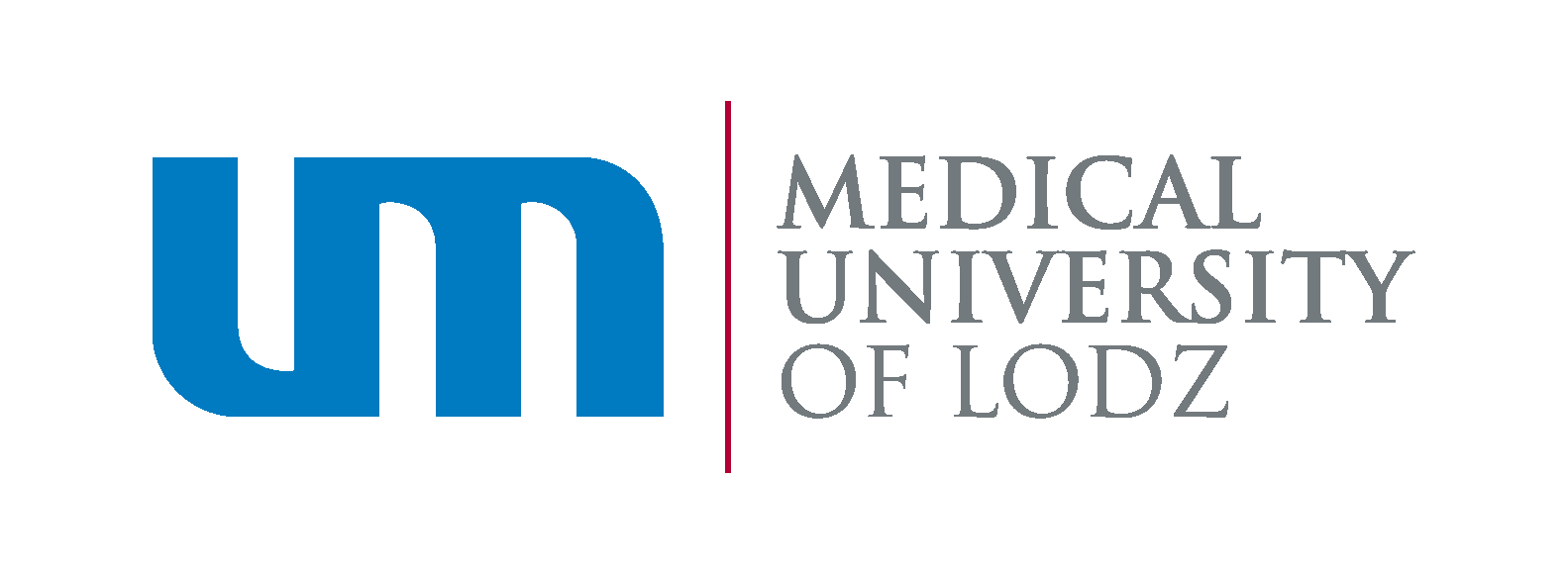 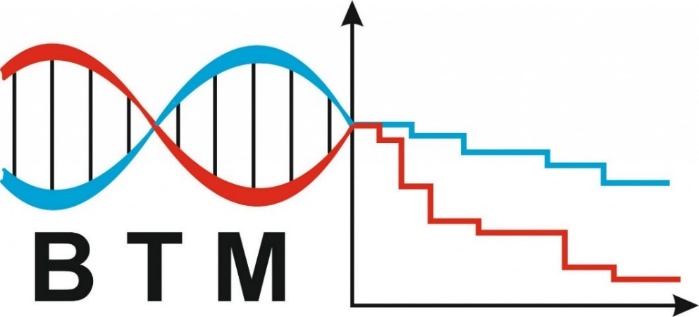 Conclusions
The results achieved during the projects led during this doctoral work will have a significant impact on improving the understanding of the interaction between cytotoxic therapy and the patient's immune system.
As a result, we will provide tools to optimize drug combinations and achieve better treatment outcomes for patients with non-small cell lung cancer and rectal cancer.
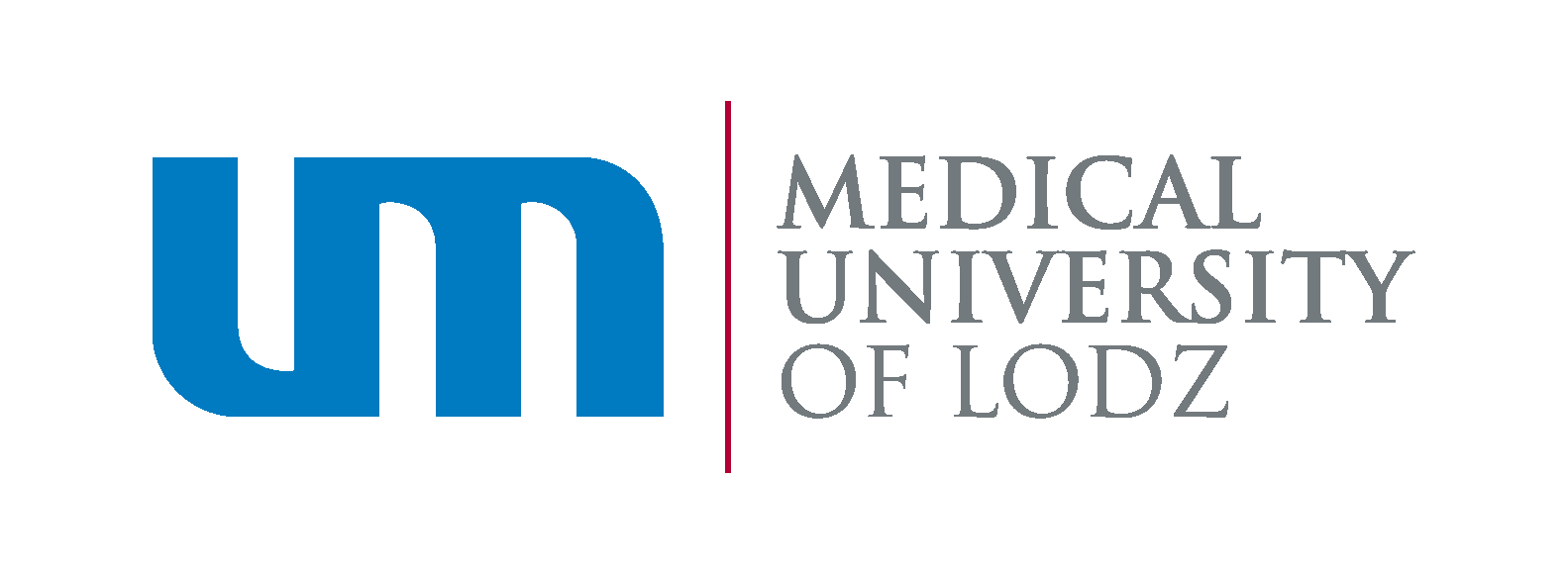 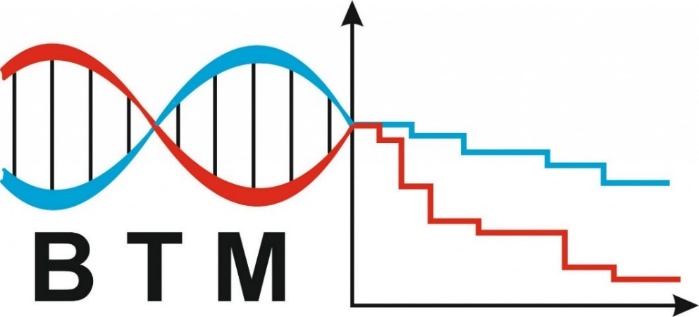 Funding
This research is supported by the National Science Centre and Polish National Agency for Academic Exchange PRELUDIUM BIS Grant no. 2020/39/O/NZ5/01696 awarded to WF and from National Science Centre PRELUDIUM grant no. 2022/45/N/NZ5/01240 awarded to ZN.
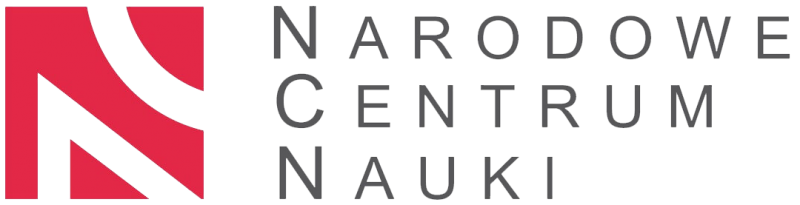 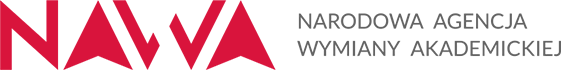 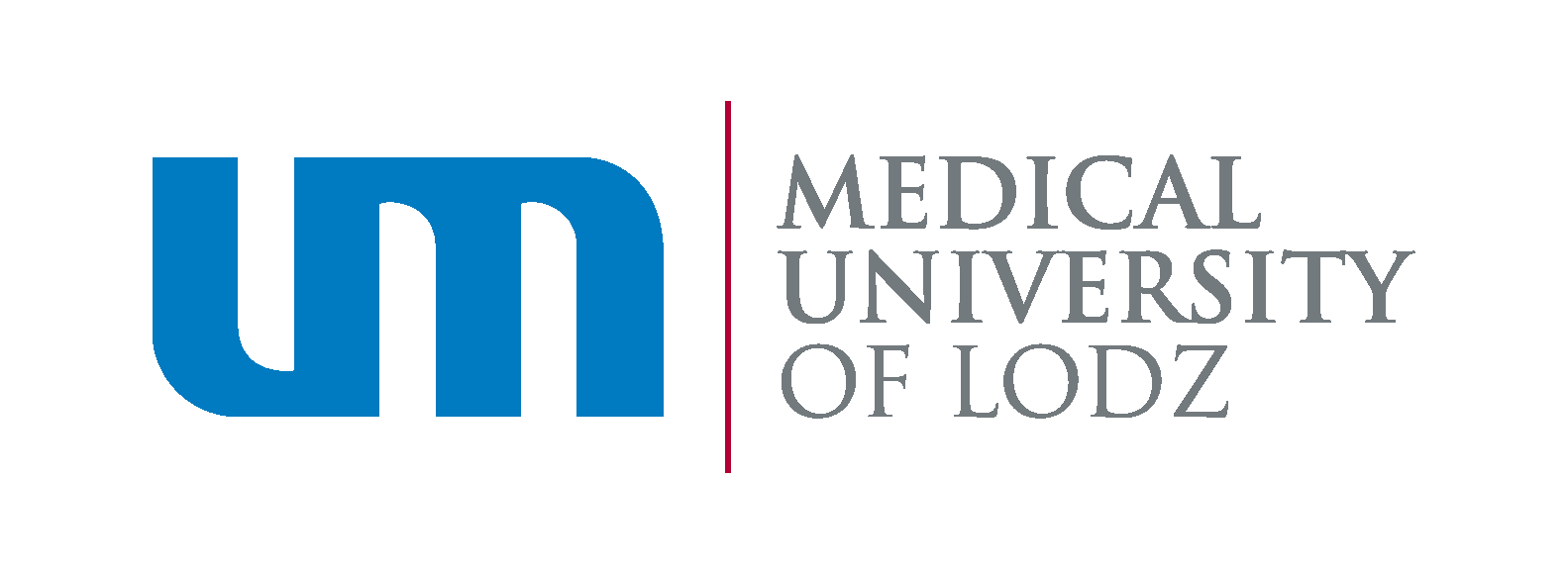 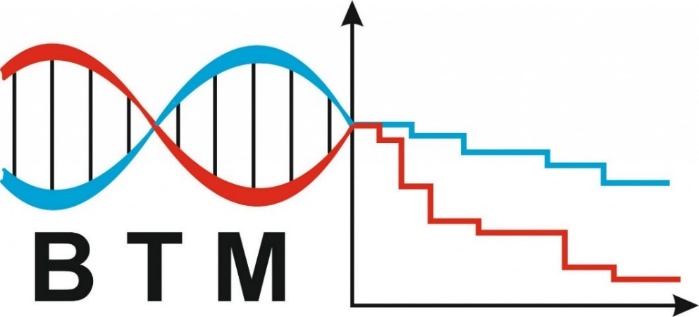